Gradient - A reminder
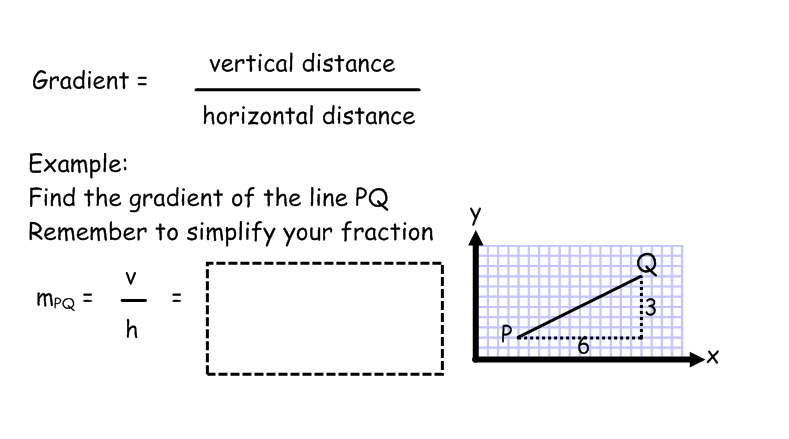 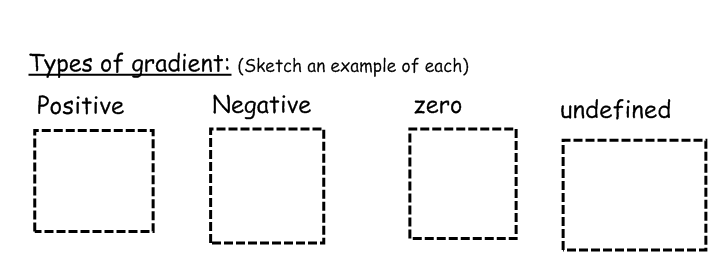 Gradient - A more mathematical approach
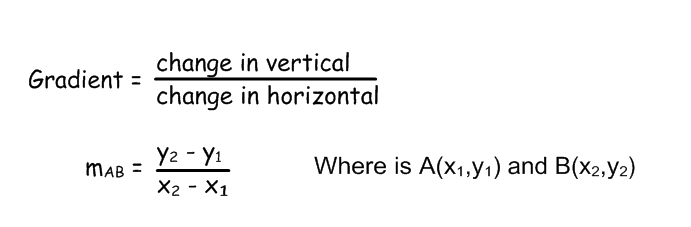 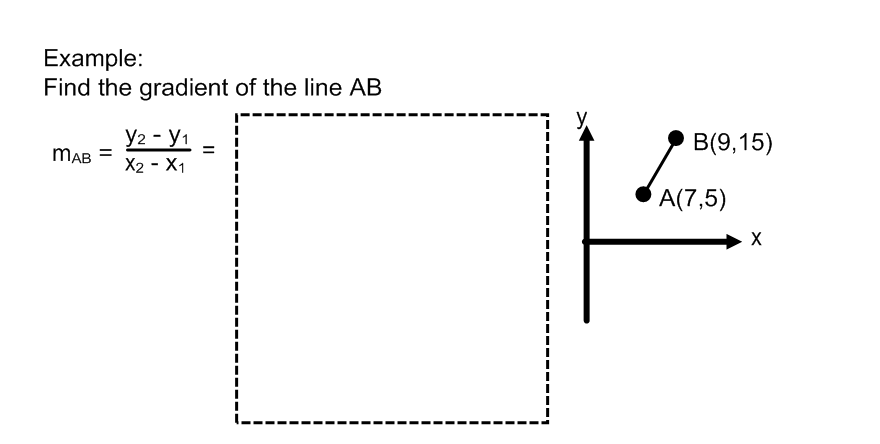 Show where got formula from
Properties of gradients
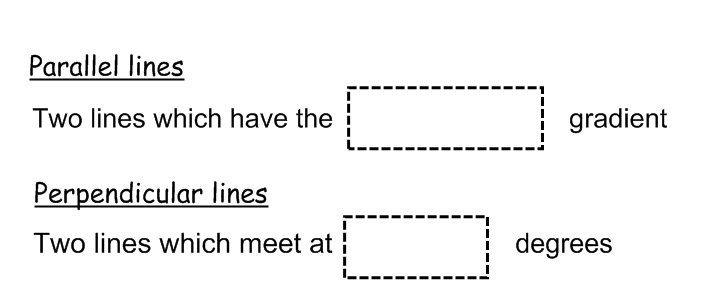 M x m = -1
And tan x = m
Exam Style questions
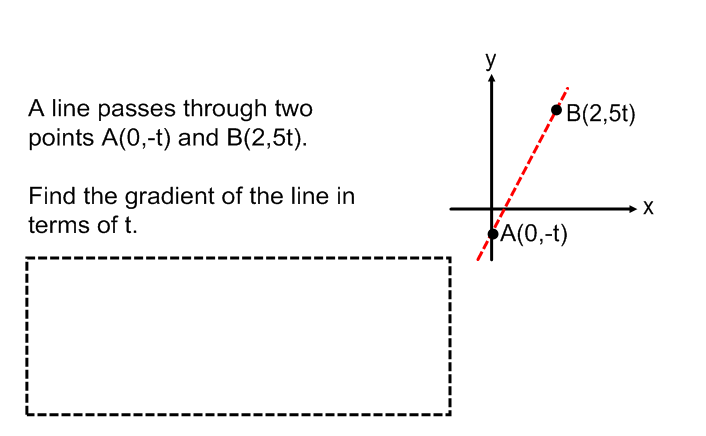 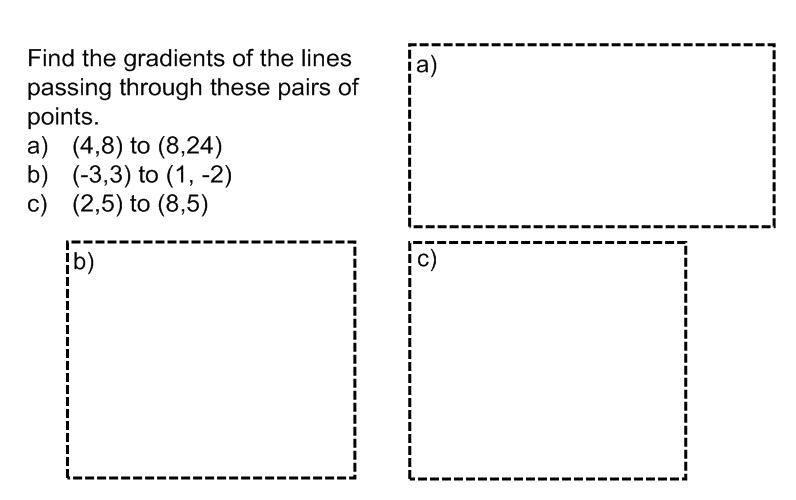